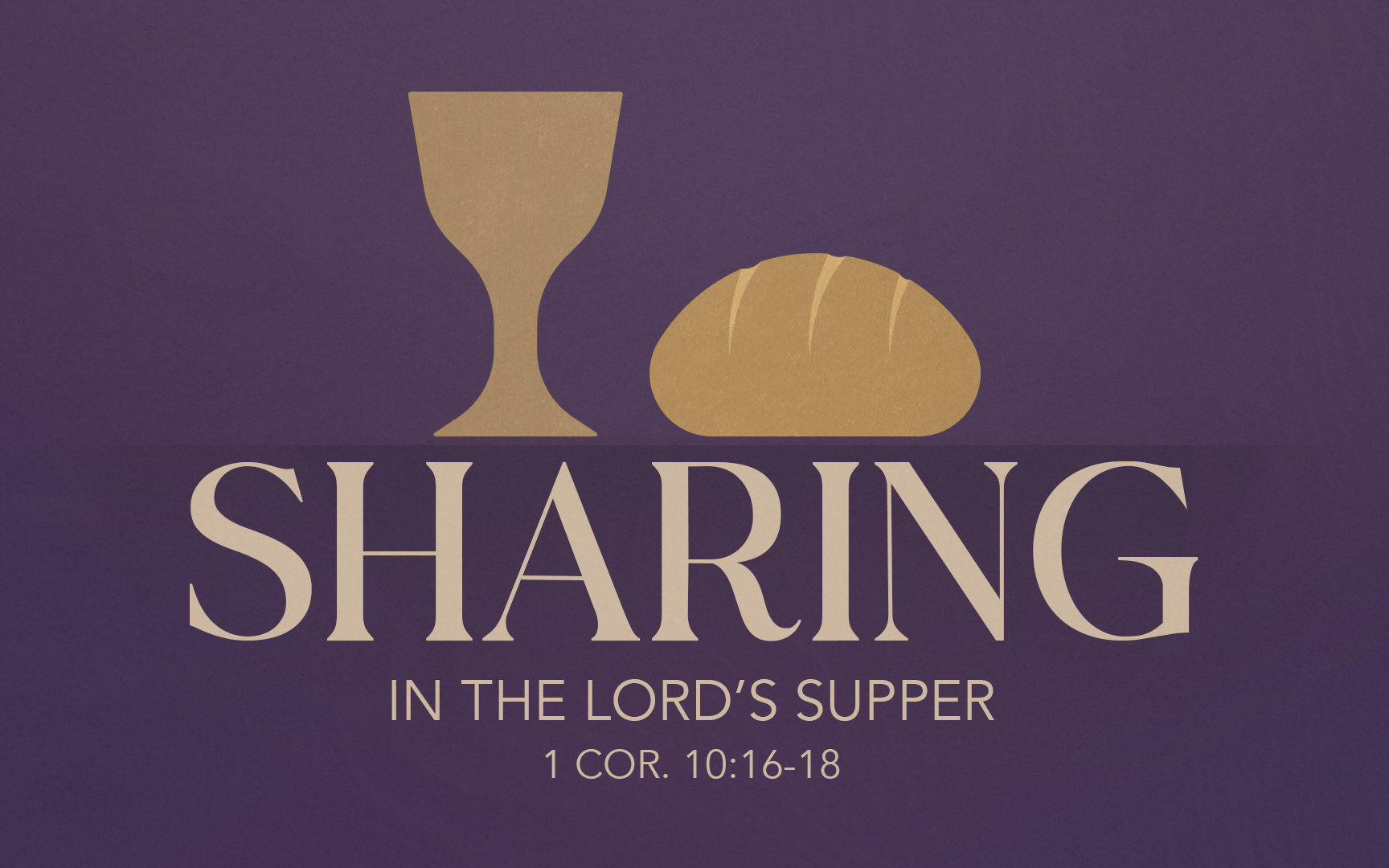 Sharing in the Lord’s Supper
“
“Is not the cup of blessing which we bless a sharing in the blood of Christ? Is not the bread which we break a sharing in the body of Christ?”1 Corinthians 10:16
”
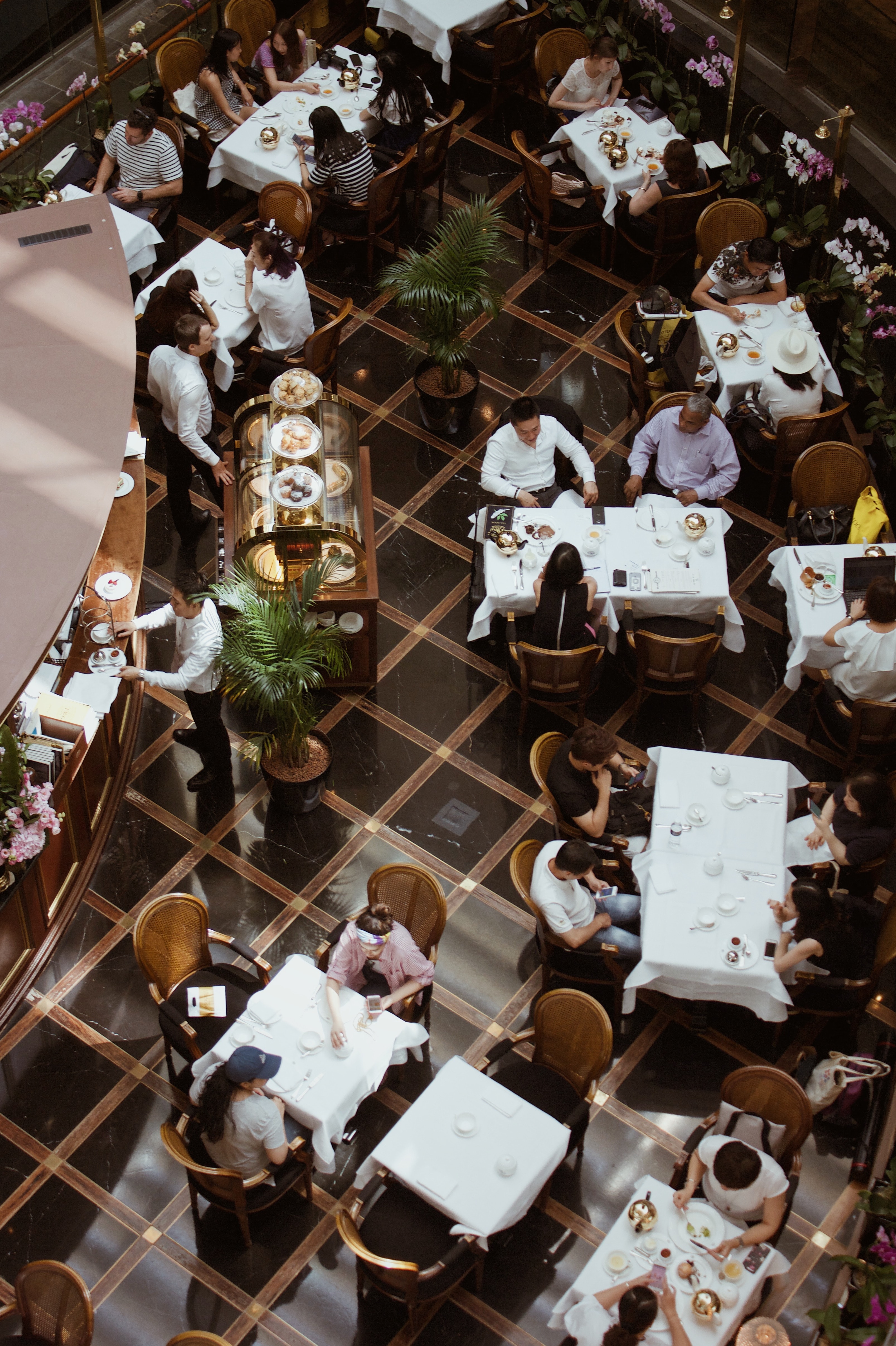 SHARE:
SHARE:
SHARE:
COMMON ACTIVITY
COMMON RELATIONSHIP
COMMON BENEFITS
[Speaker Notes: Imagine looking around a restaurant…

You might see a young couple on a date.
You might see business partners celebrating a project.
You might see incredible food everyone is getting a taste of. (A Server Filling All the Glasses from the Same Container.)
You might see a family – bowing their heads and giving thanks for their food together.

When a meal is shared – 3 qualities are true…

Common or Joint Activity
Common Family
Common Benefit


To eat together.
To love one another.
To bless one another.

Like A “Share” of Stock: We Share in the Success.
Share – We Are Participating Together.
Share – We Are Benefiting Together.
Share – We Are In Relationship Together.



ACTIVITY:  We are eating together.  In a religious meal, we are in fact, worshipping together.  “We bless” indicates even – common gratitude for a common subject.

RELATIONSHIP: Love and Friendship with One Another. Joint Family.

BENEFIT:  There is a Common Acknowledgement That We Each Need This.  Common Need / Common Nourishment.

To eat and to worship together.
To be brothers and sisters together – to be members of his body together.]
“
“Is not the cup of blessing which we bless a sharing in the blood of Christ? Is not the bread which we break a sharing in the body of Christ?”1 Corinthians 10:16
”
SHARING IN THE
MEMORY
“…which we bless…which we break…”- 1 Corinthians 10:16
Our Common Purpose Is To Focus On Jesus.- 1 Corinthians 11:18, Acts 20:7
Our Common Hope Is In His Sacrifice.- 1 Corinthians 10:7, 14-15
[Speaker Notes: Let’s appreciate the Collective Aspect of our Worship.

There is a signficant difference between a single person on a random day, recalling a personal memory.
And a collected body, assembled at a designated time, to focus on a specific person.

“when you come together as a church…”- 1 Corinthians 11:18


When we remember Jesus – we remember the GOOD that we are all trying to imitate.
When we remember Jesus – We remember the LOVE that we’ve all been searching for…

We are saying that Jesus’ death is no exclusive. He didn’t die just to rescue one person, or even just one nation.  He died to rescue ALL of US.
Our togetherness is a testimony to the world – that HE IS THE SAVIOR of the whole world.  That His death has the power to save – ANYONE who would become His disciple.]
SHARING IN THE
BLOOD
“…sharing in the blood of Christ…”- 1 Corinthians 10:16
His Blood Pays For Our Forgiveness.- Matthew 26:27-28, Revelation 1:5
His Blood Shows The Extent of His Love.- Romans 5:8-9, Romans 6:5
[Speaker Notes: Let’s appreciate the Collective Aspect of our Worship.

There is a signficant difference between a single person on a random day, recalling a personal memory.
And a collected body, assembled at a designated time, to focus on a specific person.

“when you come together as a church…”- 1 Corinthians 11:18]
SHARING IN THE
BODY
“…bread which we break…body of Christ”- 1 Corinthians 10:16
His Body Endured The Humility & Hardships of Life.- Matthew 4:2, Luke 9:57-62, Isaiah 53:1-6
His Body Reminds Us of the Body We’ve Joined.- 1 Corinthians 10:17
[Speaker Notes: Let’s appreciate the Collective Aspect of our Worship.

His Body – He became a man. He humbled himself to leave the joys of heaven and live as a human being.  Not just to live – but to experience the sorrows and pains of this life in a body of his own.  

There is a signficant difference between a single person on a random day, recalling a personal memory.
And a collected body, assembled at a designated time, to focus on a specific person.

“when you come together as a church…”- 1 Corinthians 11:18]
SHARING IN THE
ALTAR
“…are not those who eat the sacrifices…”- 1 Corinthians 10:18
Sharing This Meal Identifies Us As Priests.- Leviticus 6-7, 1 Peter 2:9
To Eat This Meal Is To Reject All Idols.- 1 Corinthians 10:19-22
[Speaker Notes: “In contrast to the beliefs of the medieval church, the Protestant doctrine of the priesthood of all
believers holds that there is no longer a priestly class of people within God’s people, but that all
believers share in Christ’s priestly status by virtue of their union with Christ. Although there was a
select group of priests in the OT , who mediated the knowledge, presence, and forgiveness of God to
the rest of Israel, Christ has come and fulfilled the priestly role through his life, death, and
resurrection. Therefore, Christ was the final priestly mediator between God and his people, and
Christians share in that role through him. This means that Christians are not dependent upon the
priests within the church to interpret Scripture for them or affect God’s blessing of forgiveness for
them; all Christians are equally priests through Christ and stand upon the same ground before the
cross.” – The Gospel Coalition]
“
“Whether, then, you eat or drink or whatever you do, do all to the glory of God. Give no offense either to Jews or to Greeks or to the church of God; just as I also please all men in all things, not seeking my own profit but the profit of the many, so that they may be saved.1 Corinthians 10:31-33
”
[Speaker Notes: Finally – we share in the desire and intent of JESUS.  To Glorify God in our lives.  To live in a way that brings SALVATION to others.]
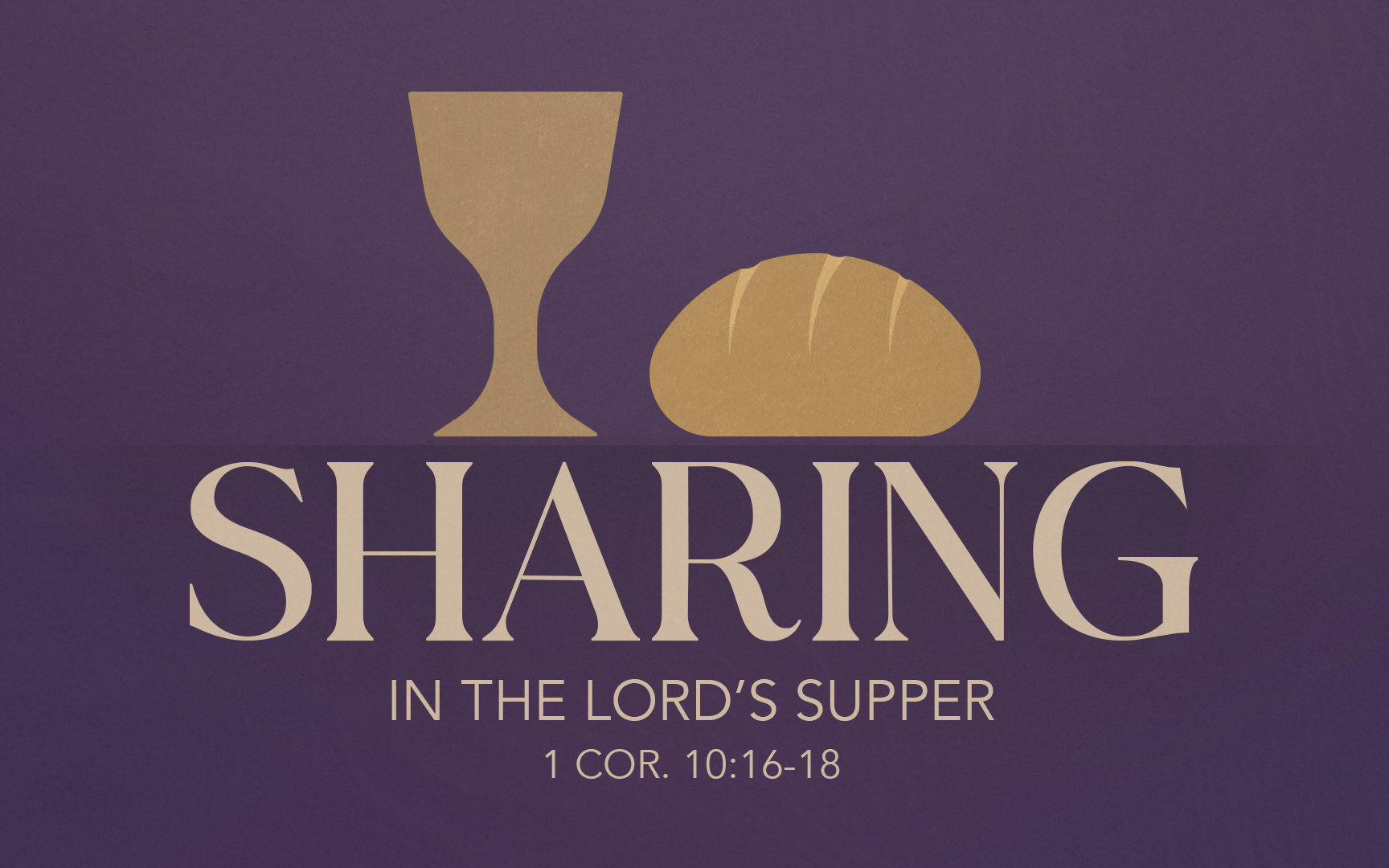 Sharing in the Lord’s Supper